У песен есть счастливая чертаОни добры. И так или иначе,Ты, слыша их, становишься богаче.В твоих очах – их свет и доброта.
« Нам этот мир завещано беречь»
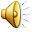